Psychiatric Consultation-Liaison Services
Heather Lincicome, LCSW, FACHE
Chief Liaison Officer of the Apalachee Center and TMH Service Line Administrator
Tallahassee Memorial Healthcare
Challenges with Behavioral Health Integration and Acute Care Hospitals
Transition and pathway to behavioral health integration
Creation of the Behavioral Emergency Services Team (B.E.S.T.)
BEST Team launched in January 2019 and created a team responsible for: 
Psychiatric Consultations (24/7) on-site in the Bixler Emergency Department
Psychiatric Consultations (24/7) on-site on the medical/surgical floors
Social worker available to provide therapy service on medical/surgical floors
Psychiatric Telehealth with several critical access hospitals, Northeast Emergency Department, and Central Receiving Facility 
Provide evening call coverage for the Apalachee Center
Team comprised of: Psychiatry, Family Practice, Psychiatric Certified Advanced Practice Registered Nurse, Physicians Assistant, Registered Nurse Social Worker, Peer Specialists
Additional Services:
Direct Admissions Department 
Opioid Bridge Program
Goals: 
Reduce the stigma associated with  the care of mental health conditions and increase patient confidence in seeking appropriate care (reduced treatment delays) 
Reduce onboarding of psychiatric patients in the Emergency Department through rapid assessments and facilitating timely dispositions to more appropriate level of care
Reduce episodes of violence or elopements associated with lengthy onboarding times and delays in necessary treatment for psychiatric patients 
Provide psychiatric intervention and treatment for all patient entries and levels of care
How it works
Volumes Minors and Adults FY 21/FY 22
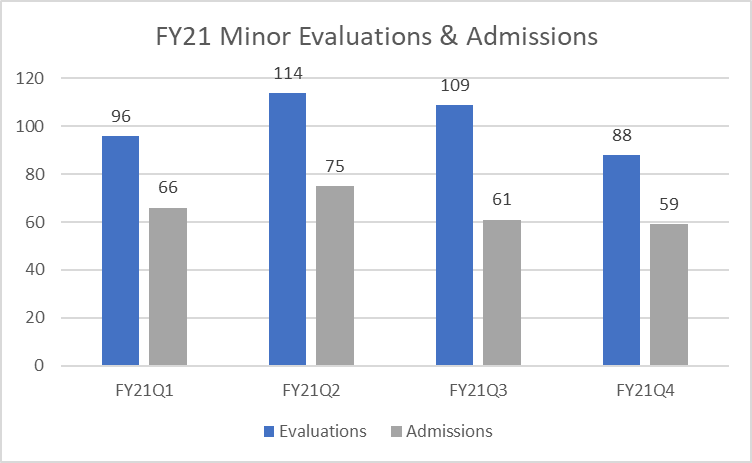 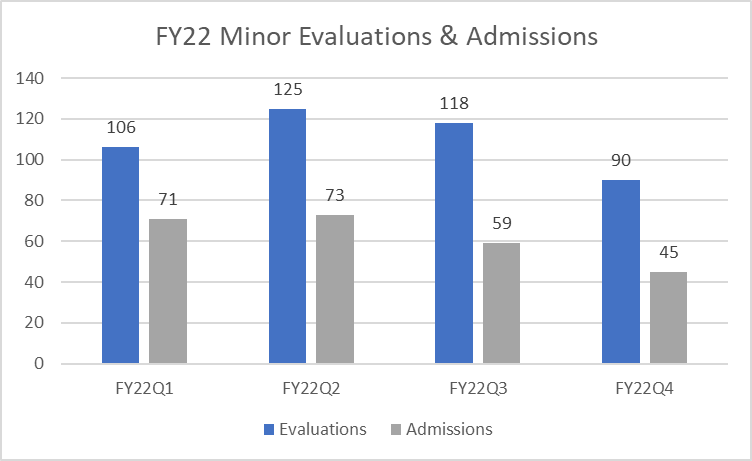 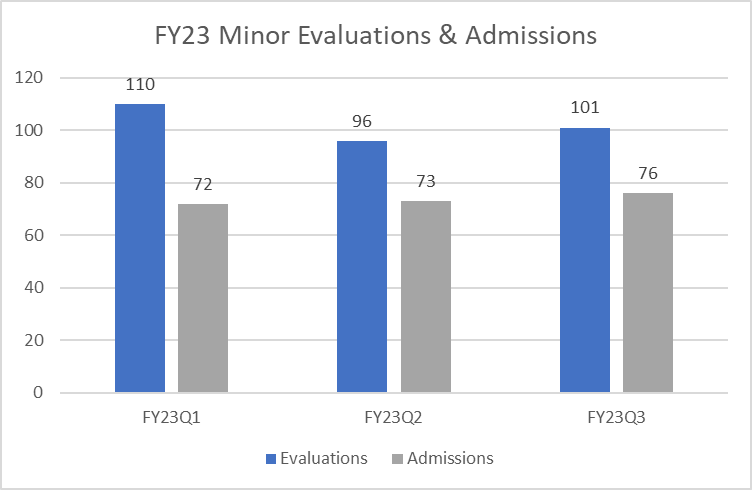 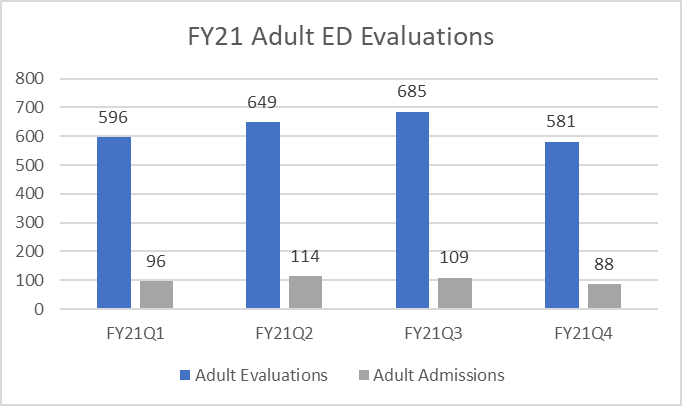 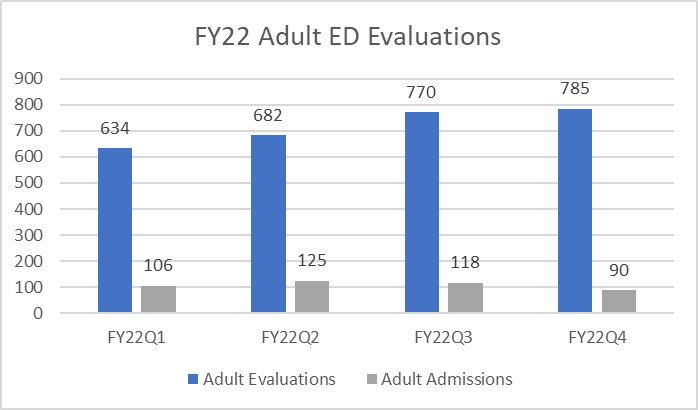 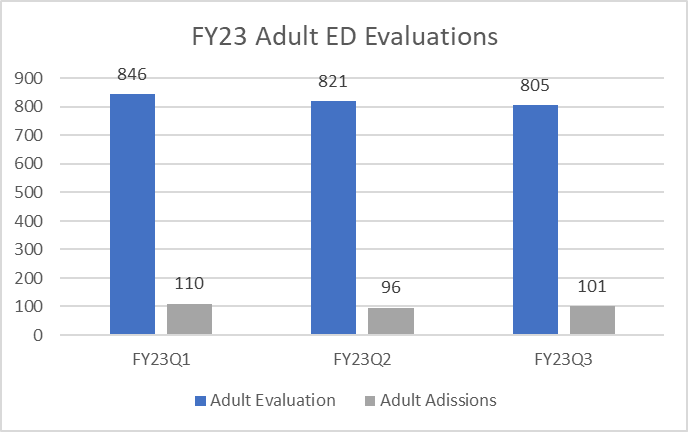 Lessons Learned
Integration of behavioral and physical healthcare works when common goals/objectives are developed in collaboration 
Telehealth is a game changer (especially as it relates to rural hospital networks) 
Joint Ventures and Partnerships strengthen community treatment model 
Continue to enhance consultative liaison team to meet the changing and diverse treatment needs of your community (bridge program, direct admissions) 
Invest in sustainable organizational culture changes and get champions in both the mental and physical health worlds (i.e., ED physicians, Hospitalists, Psychiatry, Social Work) 
Drastically reduces treatment delays with average patient time spent in ED less than 8 hours before transitioning to appropriate disposition